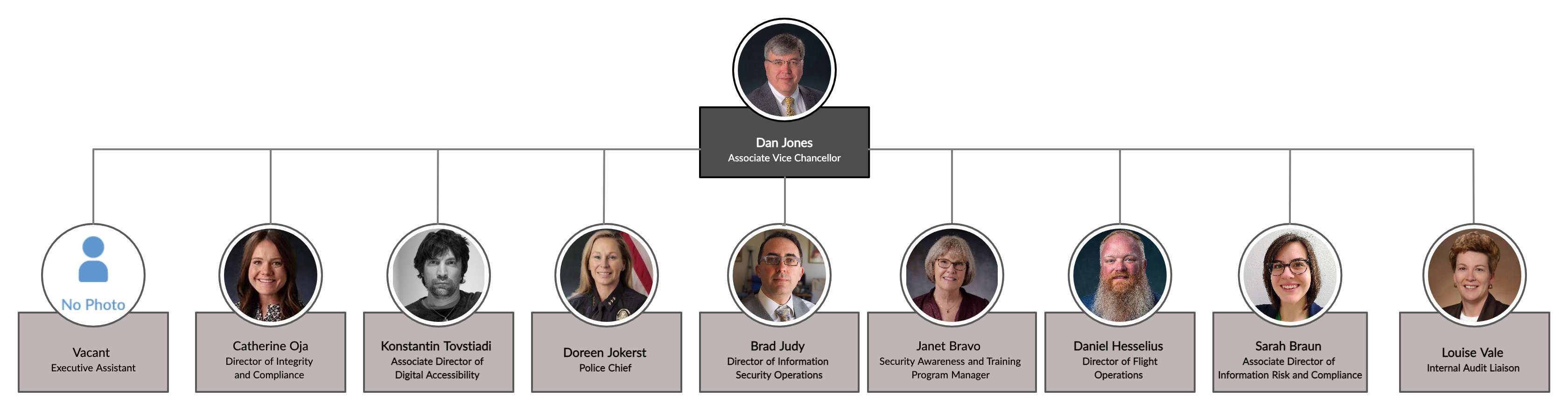 Laura Hamrick
Captioning and Accessibility Coordinator
Natasha Abbott 
Youth Program Coordinator
Steven Cowles
Detective Sargeant
Leonid Balaban
Legal and Electronic Discovery Program Manager
Tim Ashour
Incident Response Analyst
Aidan Sesnic
Student Assistant 4
Kit Barwick
Information Security Analyst
Anna Reid
Digital Accessibility Specialist
Garry Dejong
Public Safety Director
Emerson Beinhauer
Student Assistant 2
Scott Maize 
Research Cyber Security Program Manager
Michael Williamson
Accessibility and Usability Lab Manager
Ian Doherty
Program Assistant 1
Josh Gillam 
Information Security Analyst
Lincoln Nkin
Information Security Risk Analyst
Mark Heyart
Events Sargeant
John Scudder
Information Security Analyst
Tom Lange
IT Manager
Scott Pribble
Public Information Officer